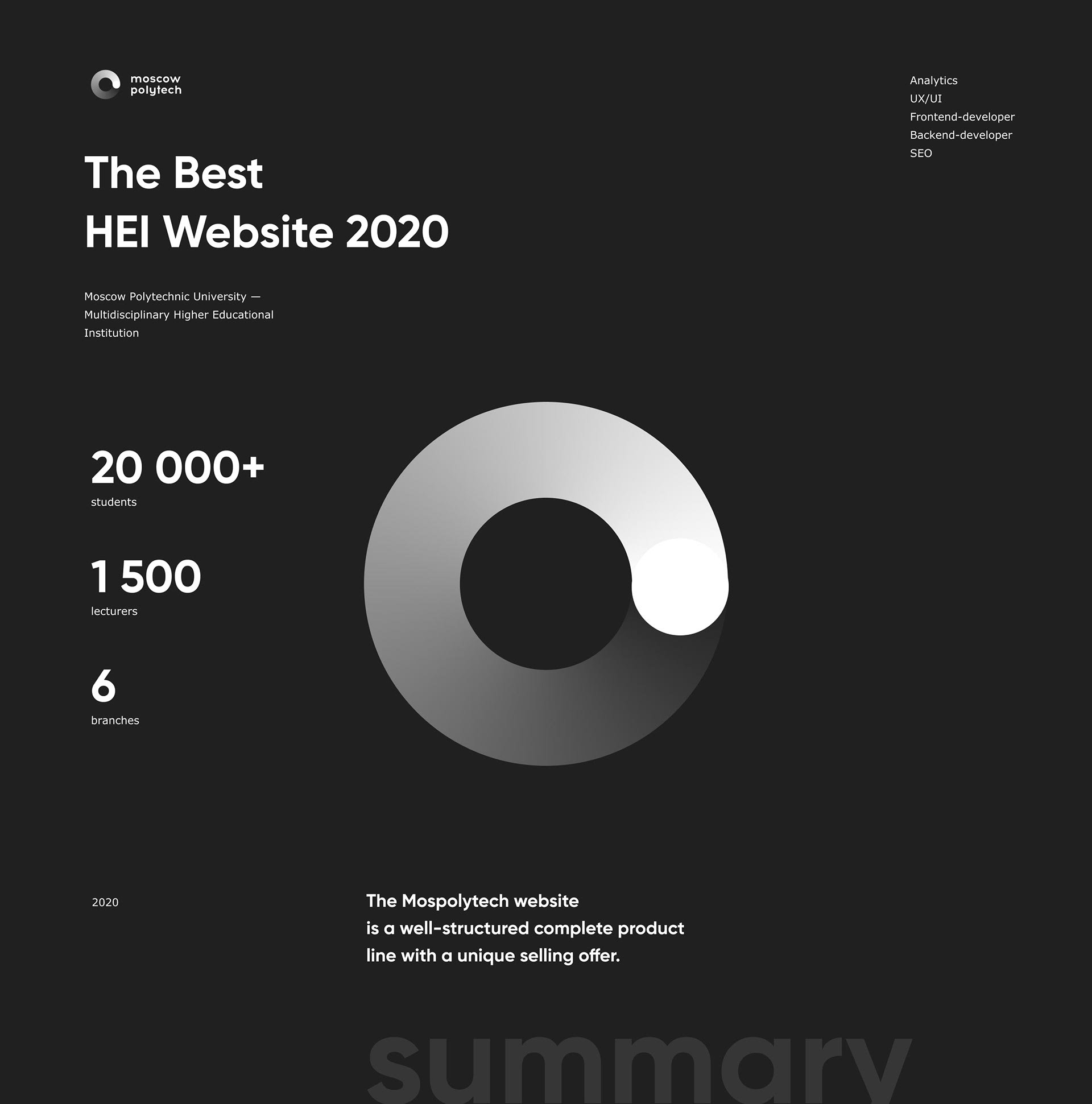 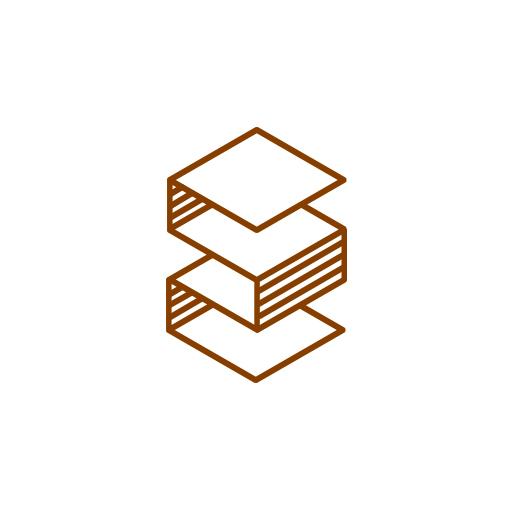 Raisin Book
Мобильное приложение:
«Интерактивное чтение художественной литературы»
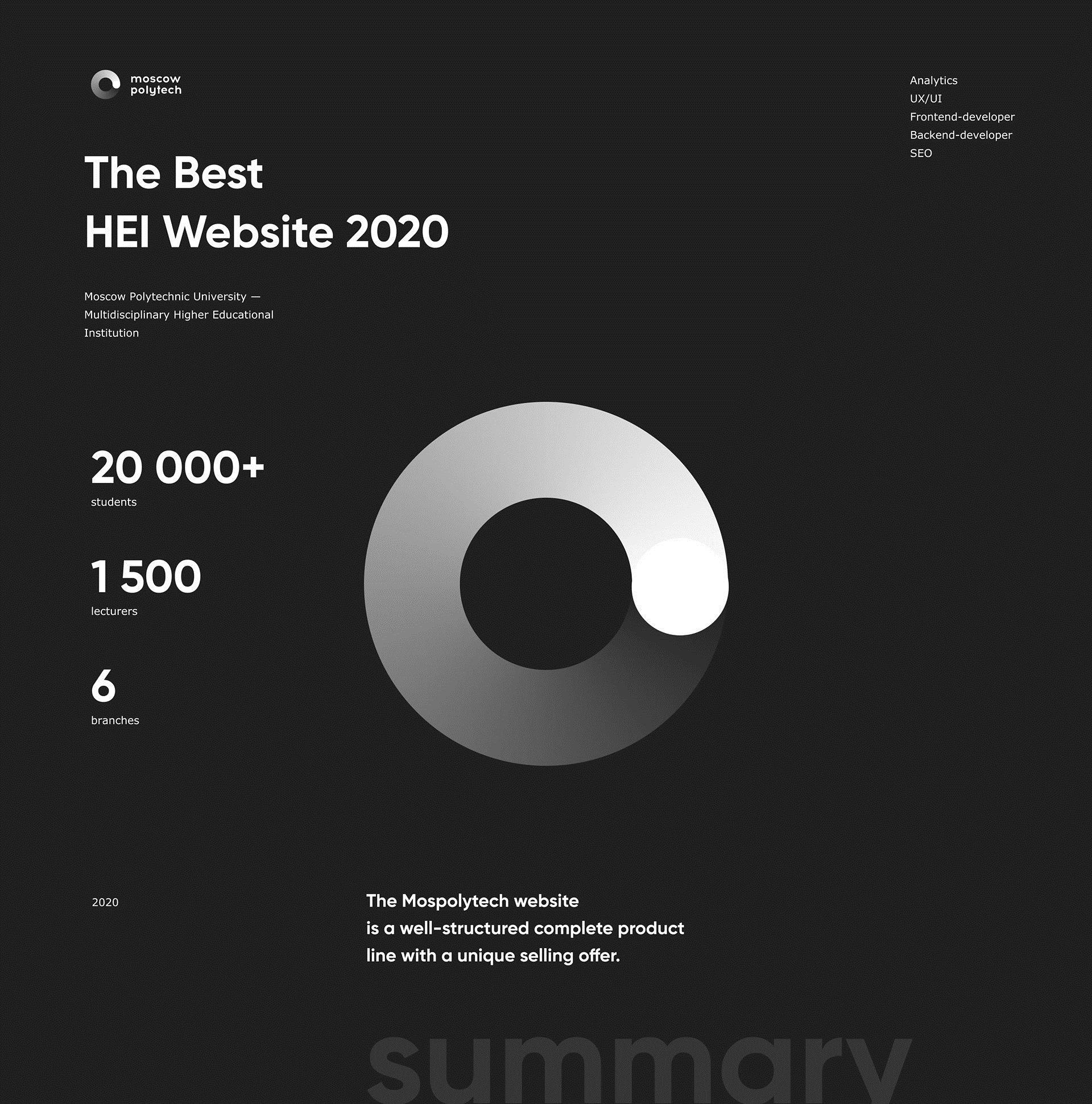 Raisin Book – книга с изюминкой
Куратор: Семенова В. В.
Цели проекта
1) Привлечь внимание к художественной литературе
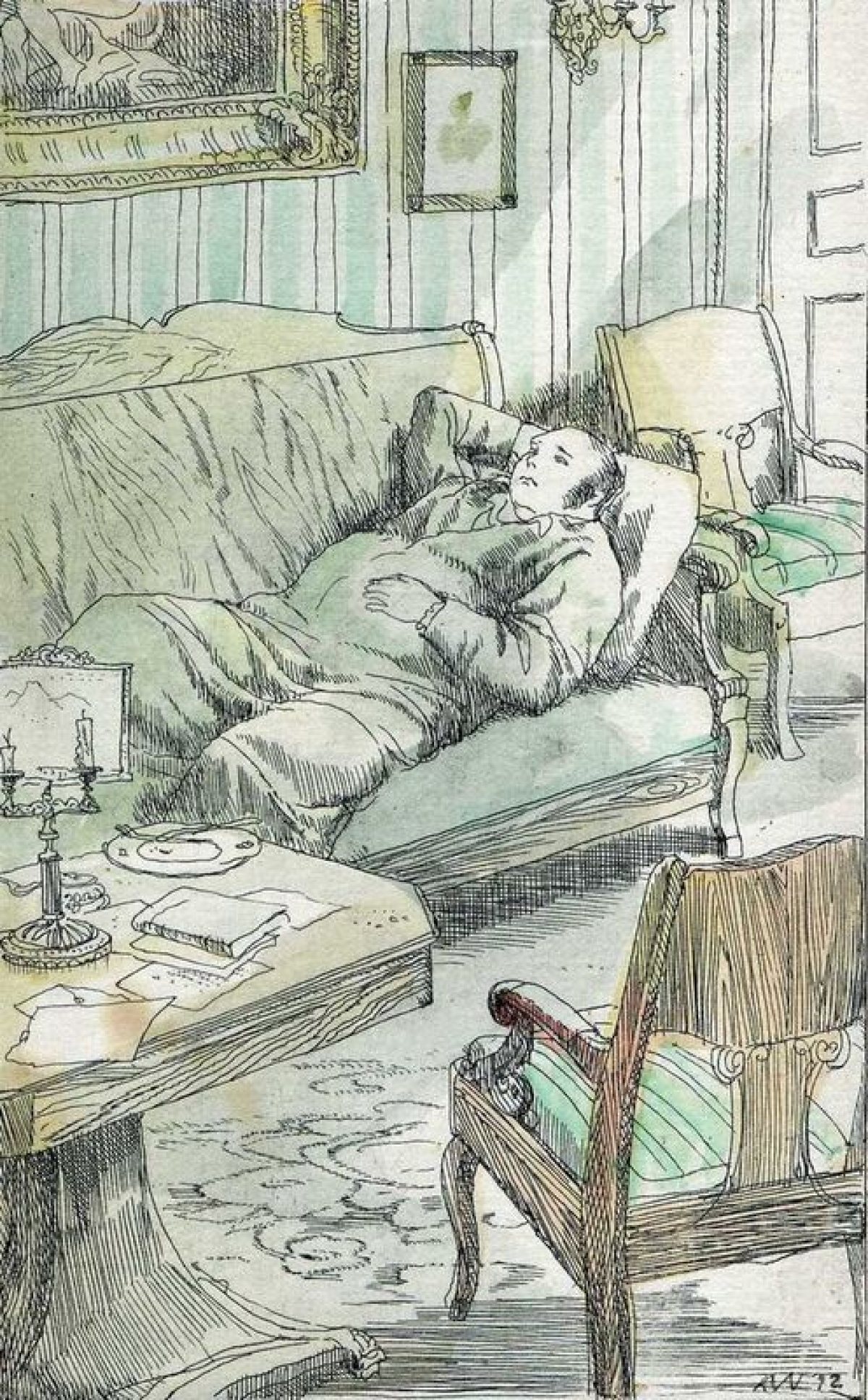 2) Повысить уровень культуры
3) Разнообразить процесс чтения классики
4) Дать понять, что классика -  это интересно
Пример интерактива
“Screen 5.
И начал он жить да поживать и стал думать, чем бы ему свою душу утешить.
Button «Завести театр» 
Button «Пригласить генералов»”

“…И вот ходит он, ходит по комнатам, потом сядет и посидит. И все думает.
Button «Подумать про машины»
Button «Подумать про плодовый сад»
Button «Подумать про коров»
Button «Подумать про клубнику»
Button «Я устал думать»”
Выбор и варианты формулировок
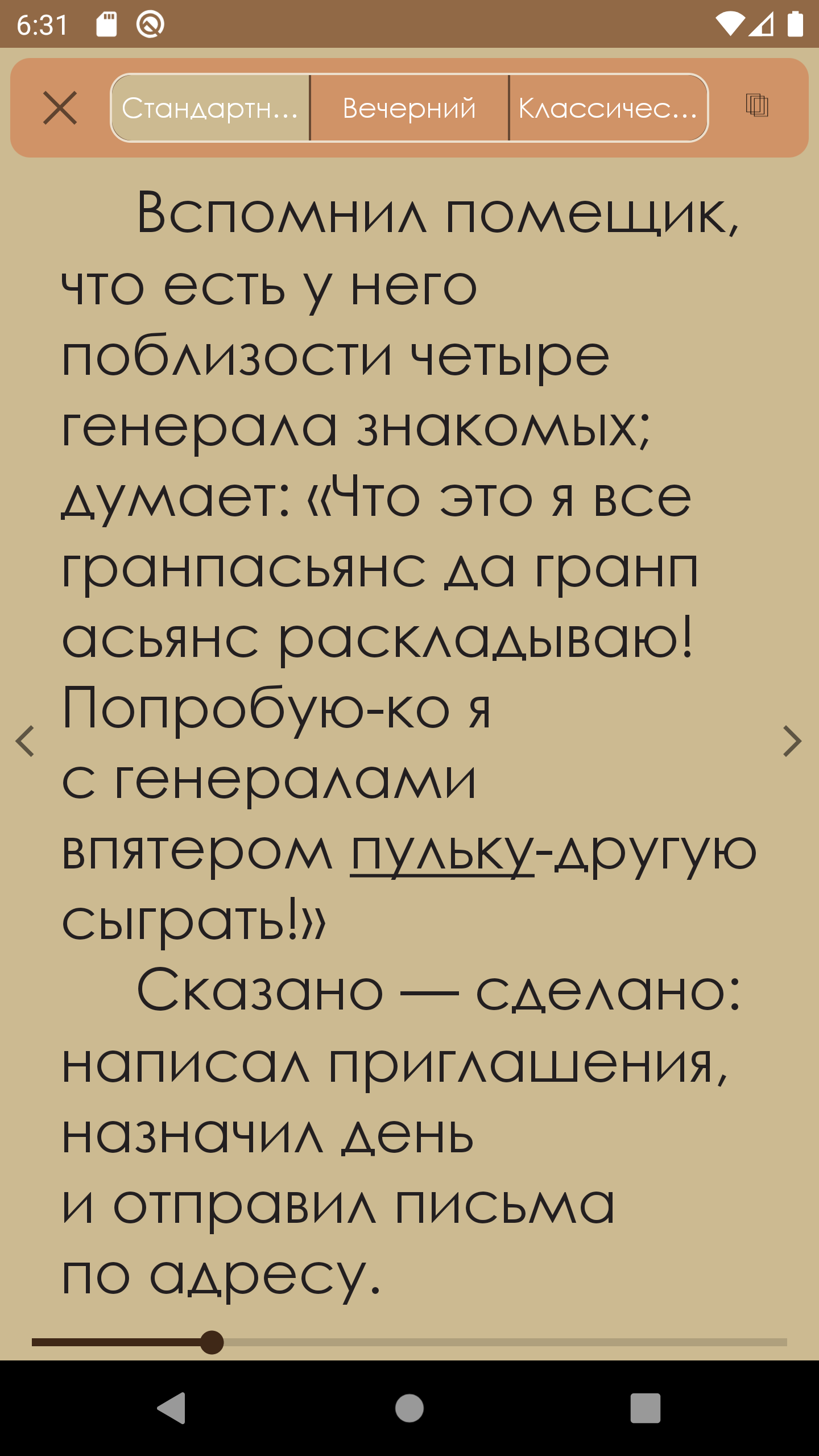 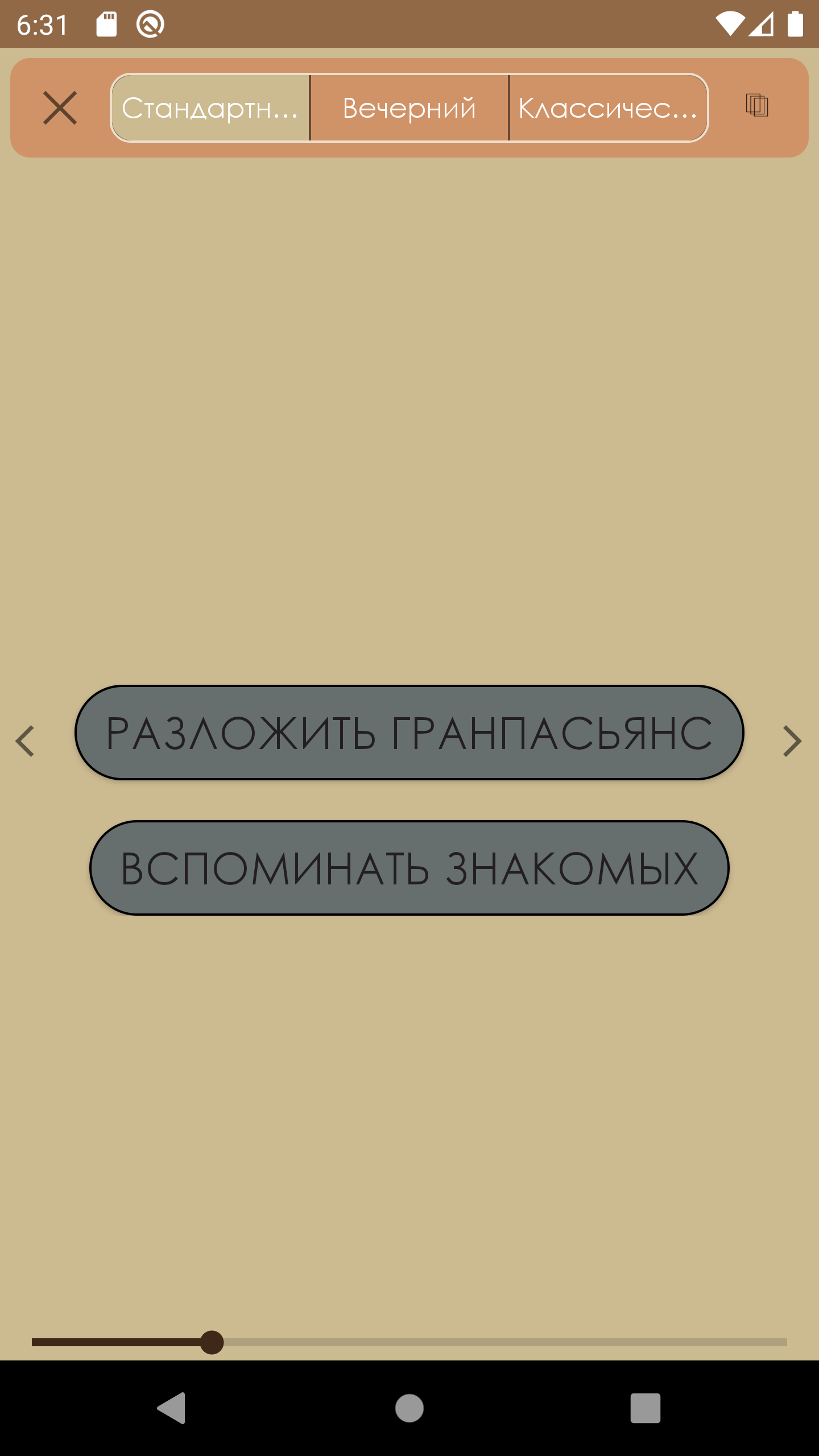 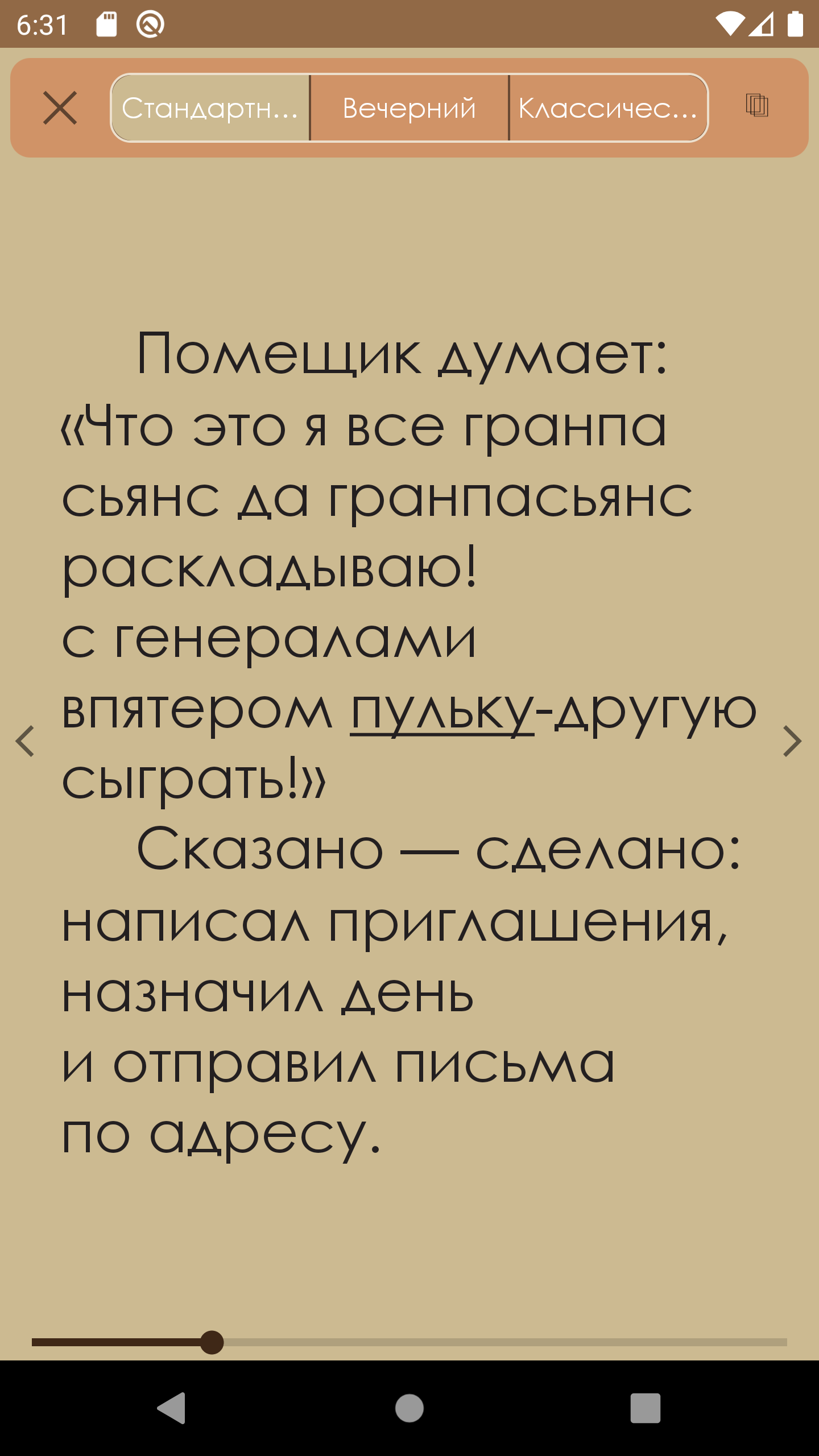 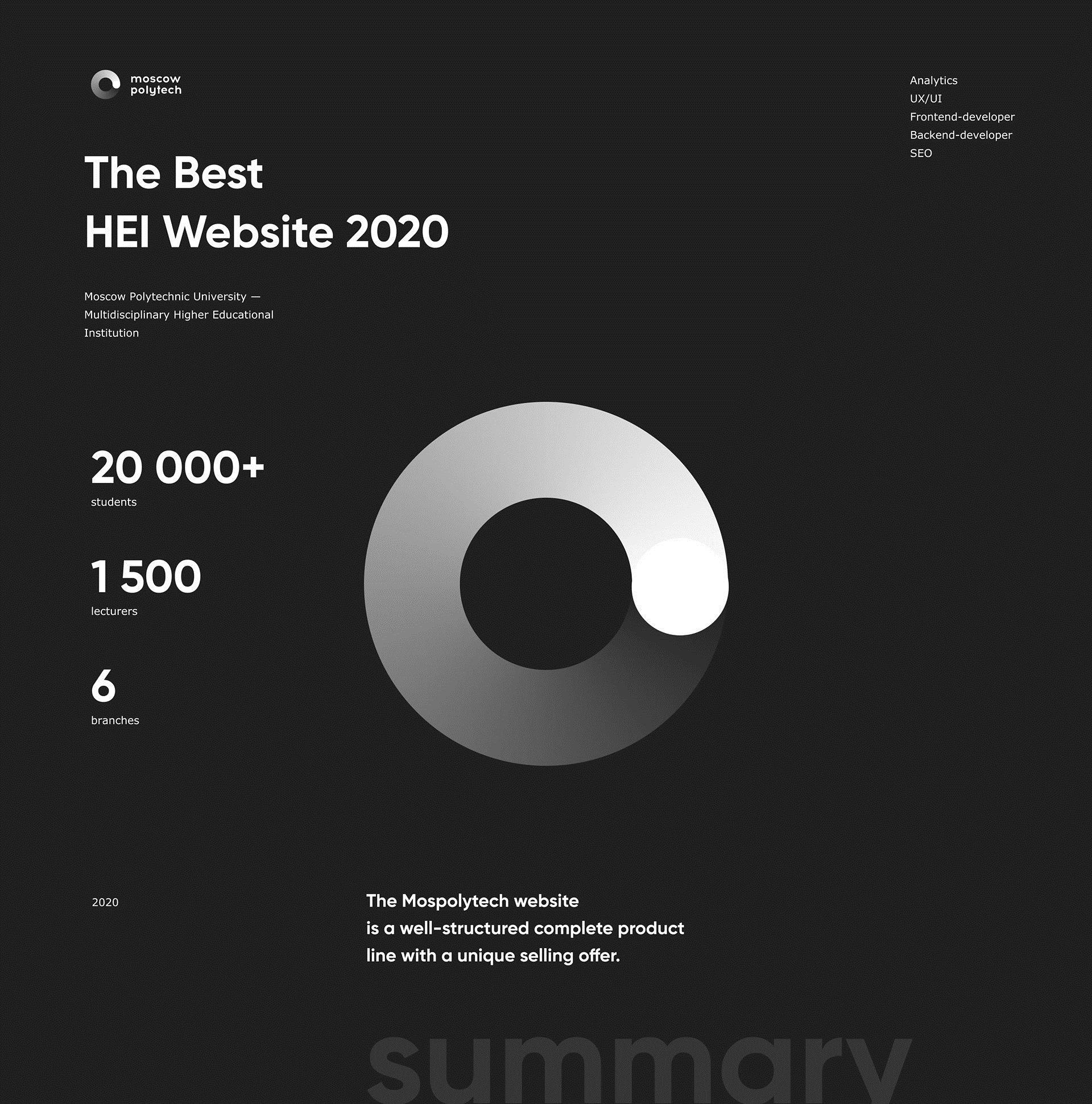 Выбор и варианты формулировок
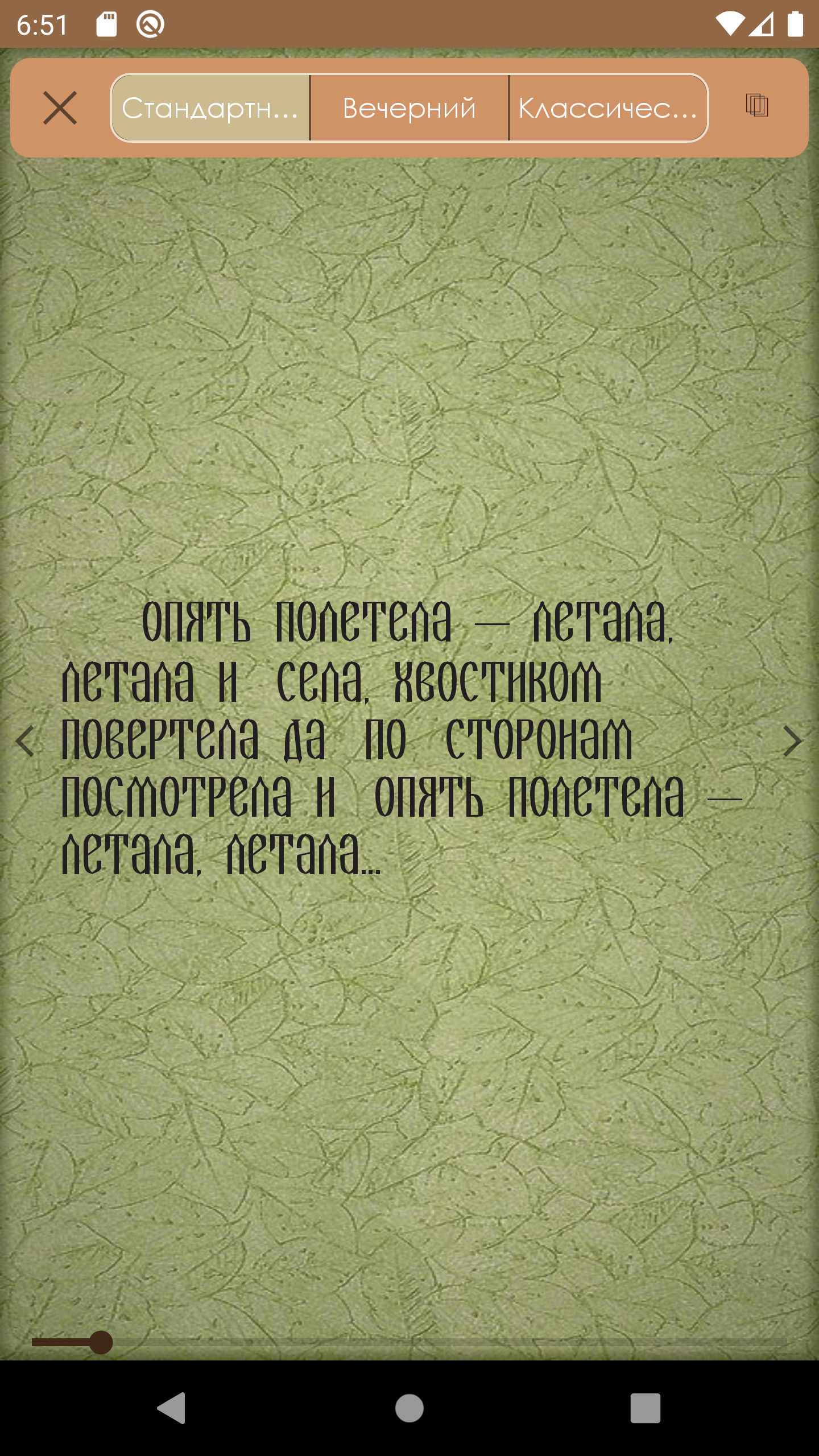 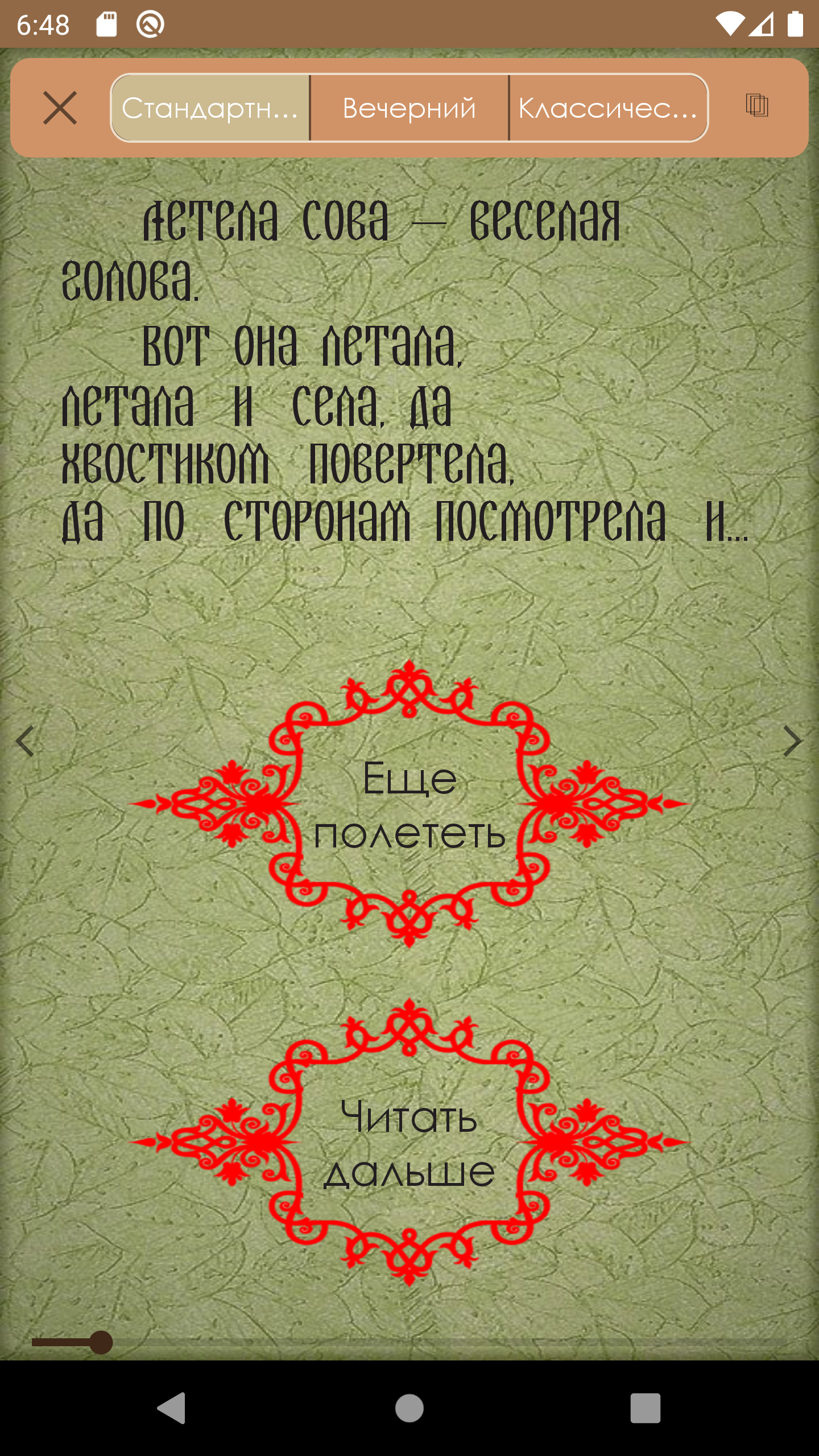 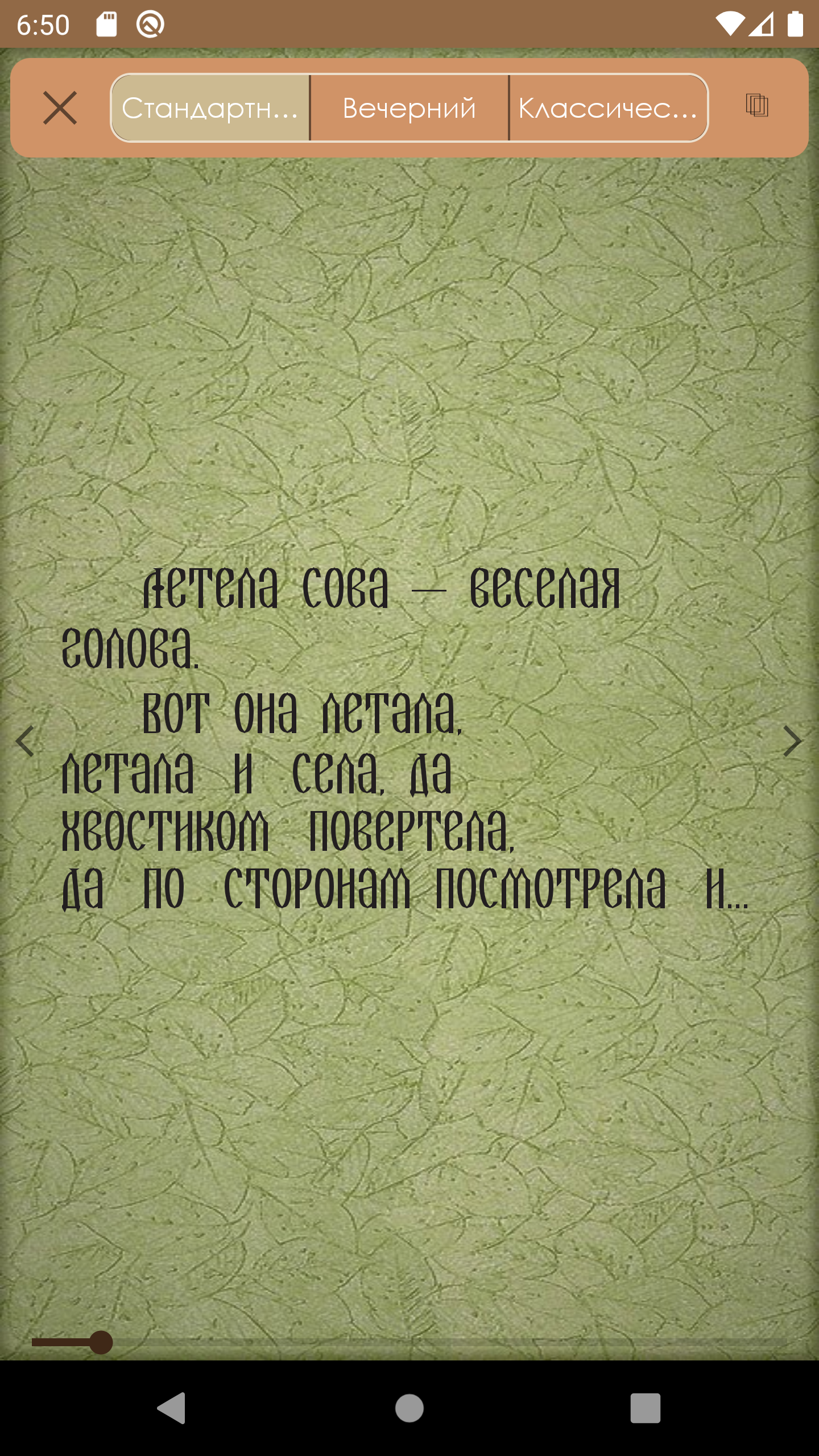 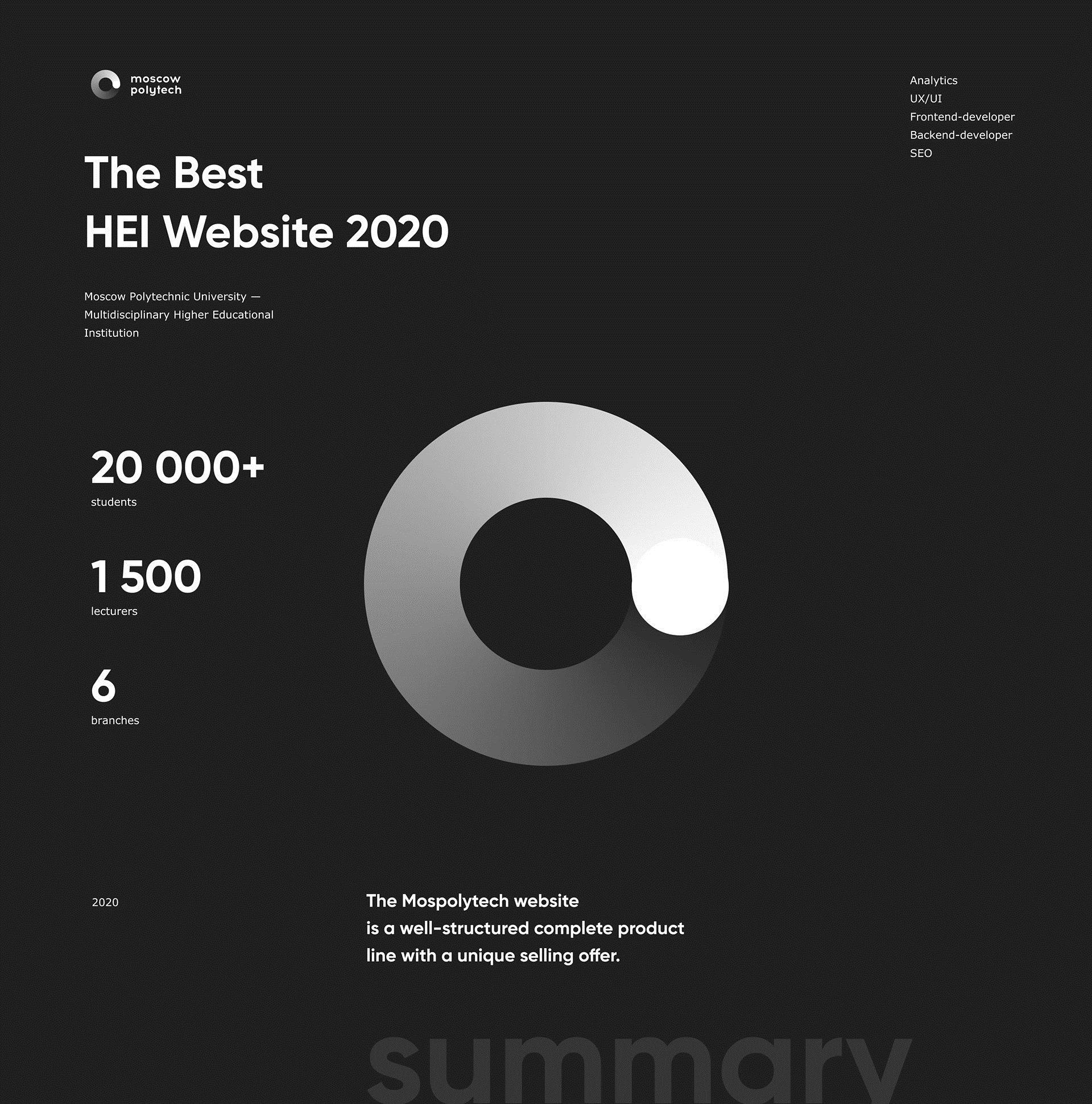 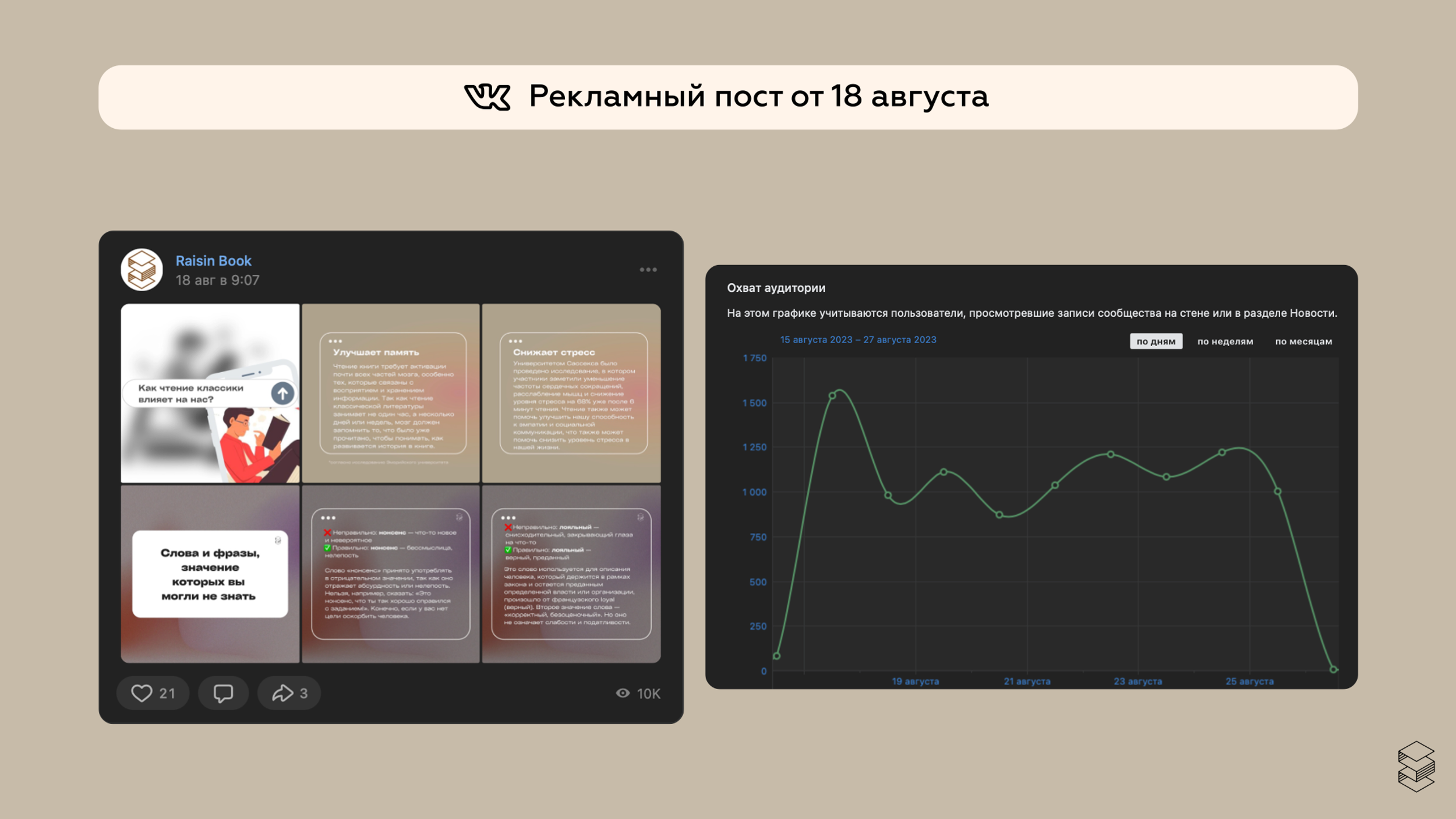 Актуальность
Около 200 респондентов
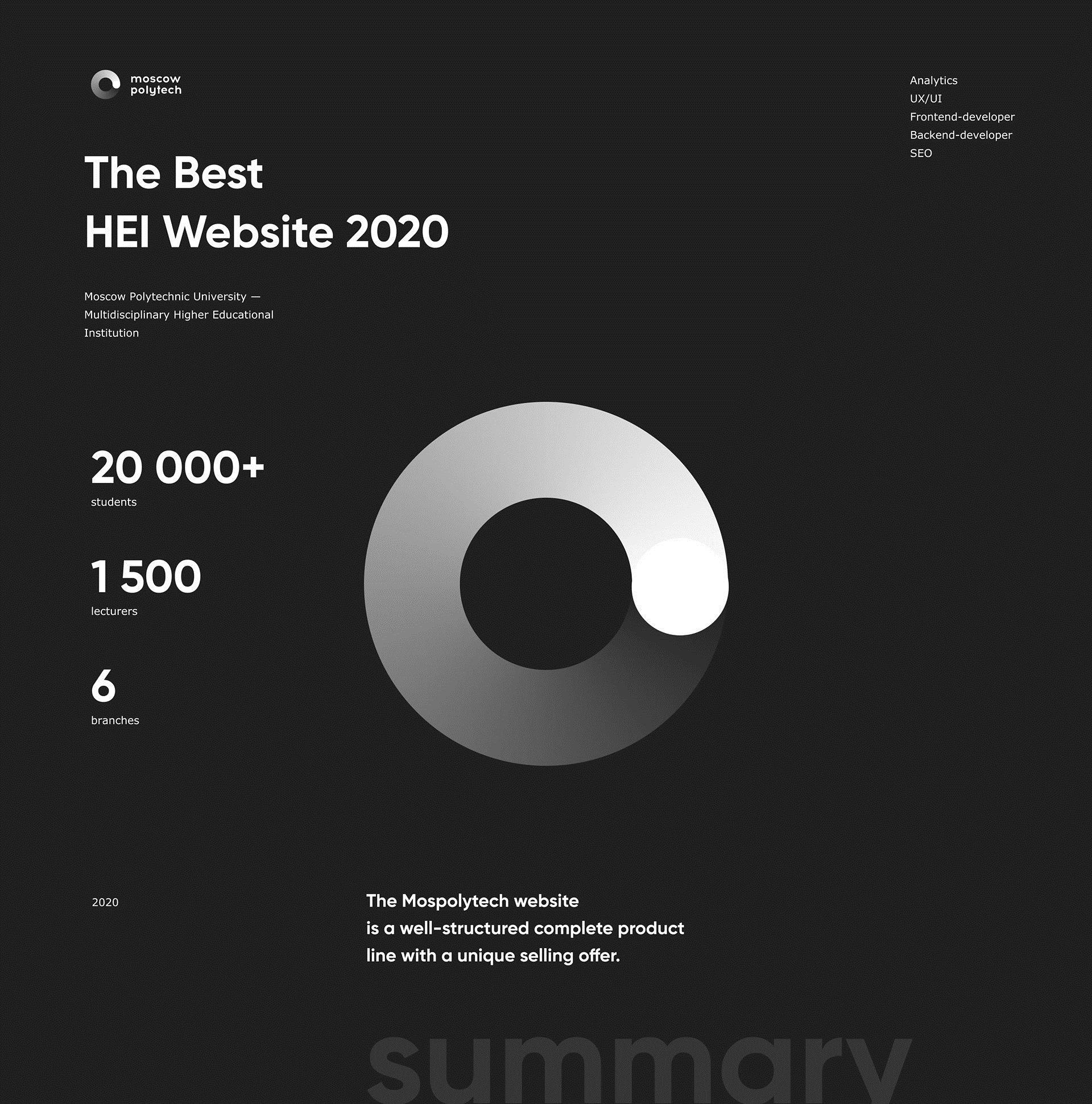 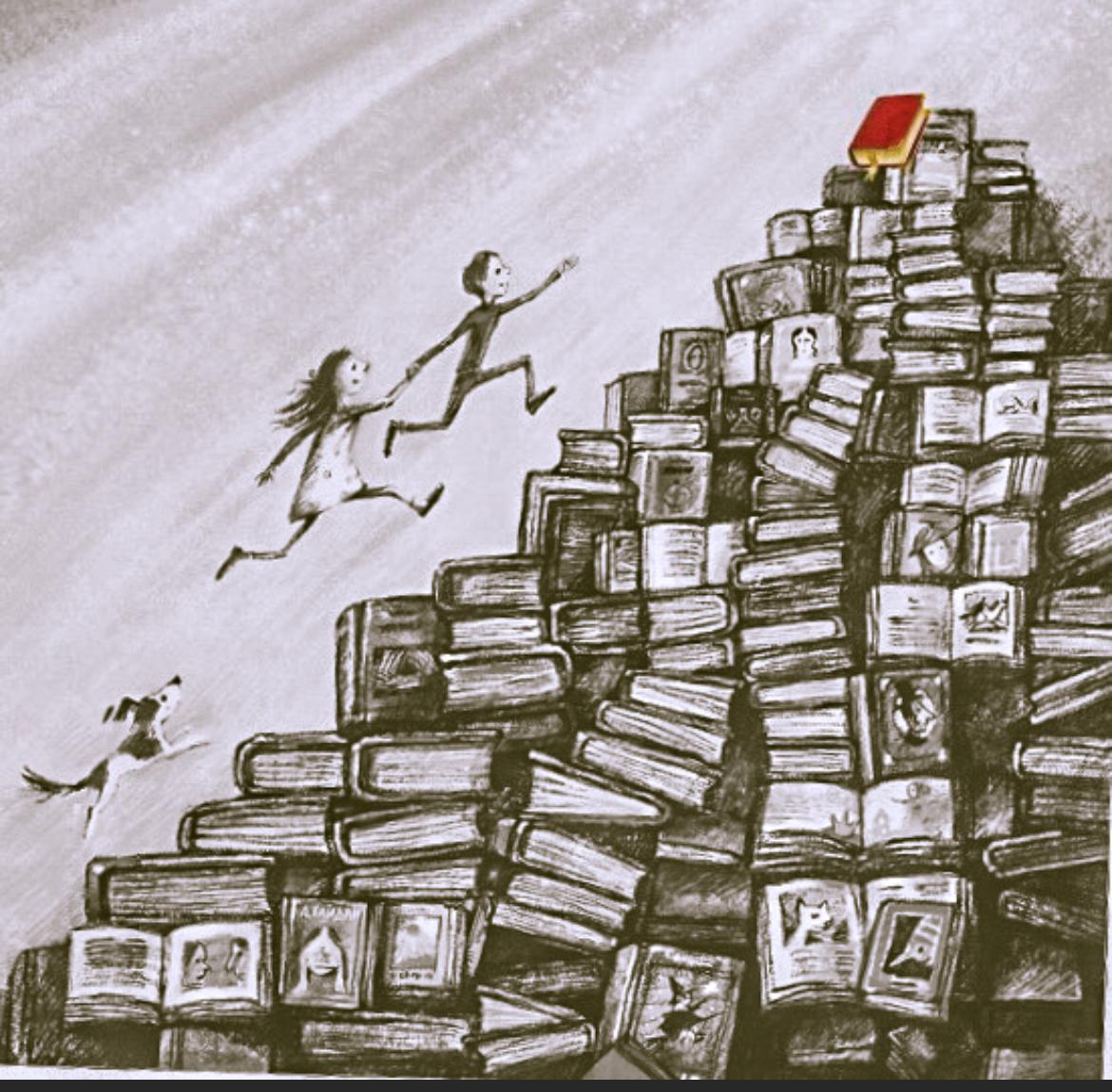 Аналогов нет
Аудитория есть
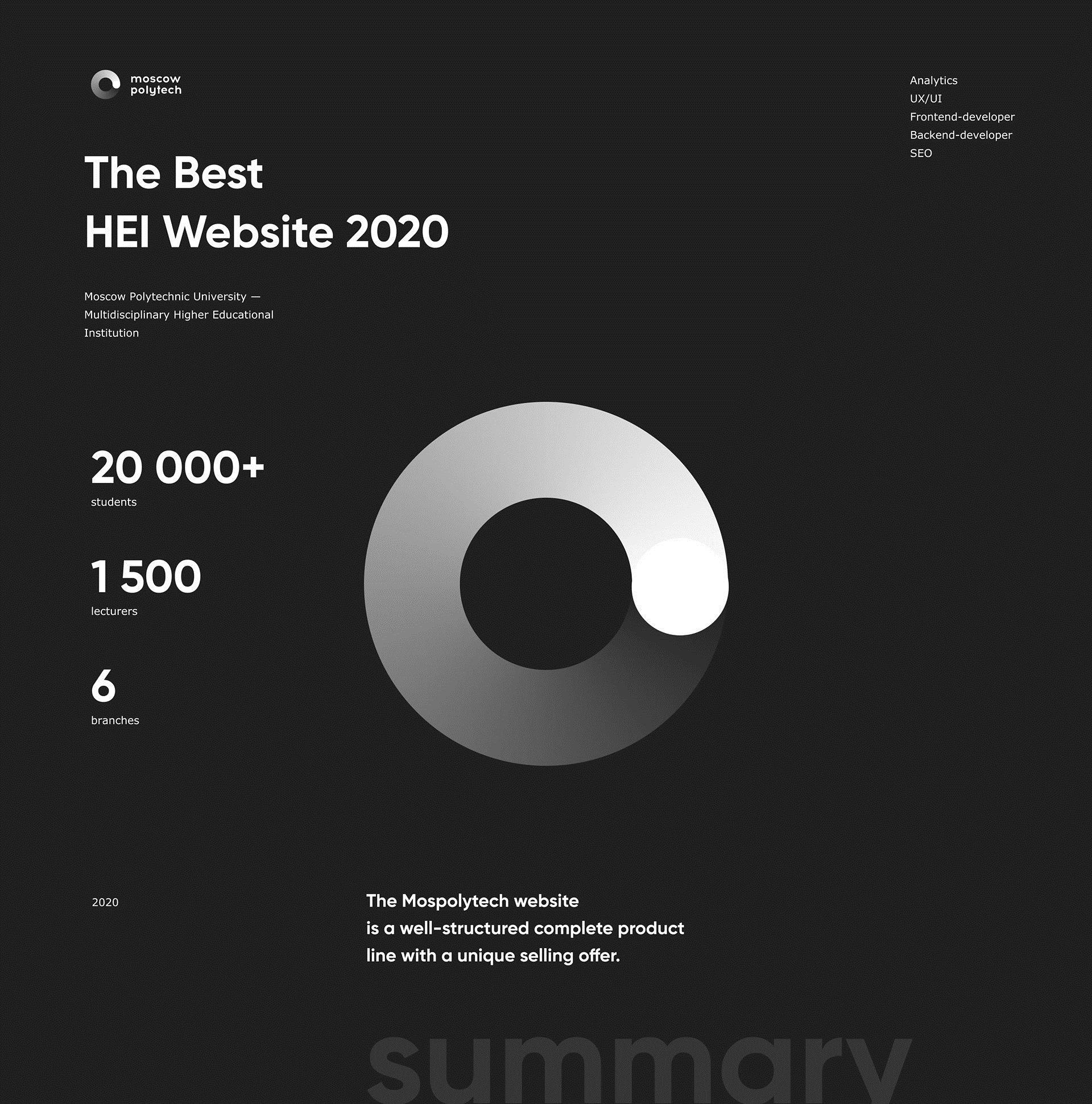 Спринт
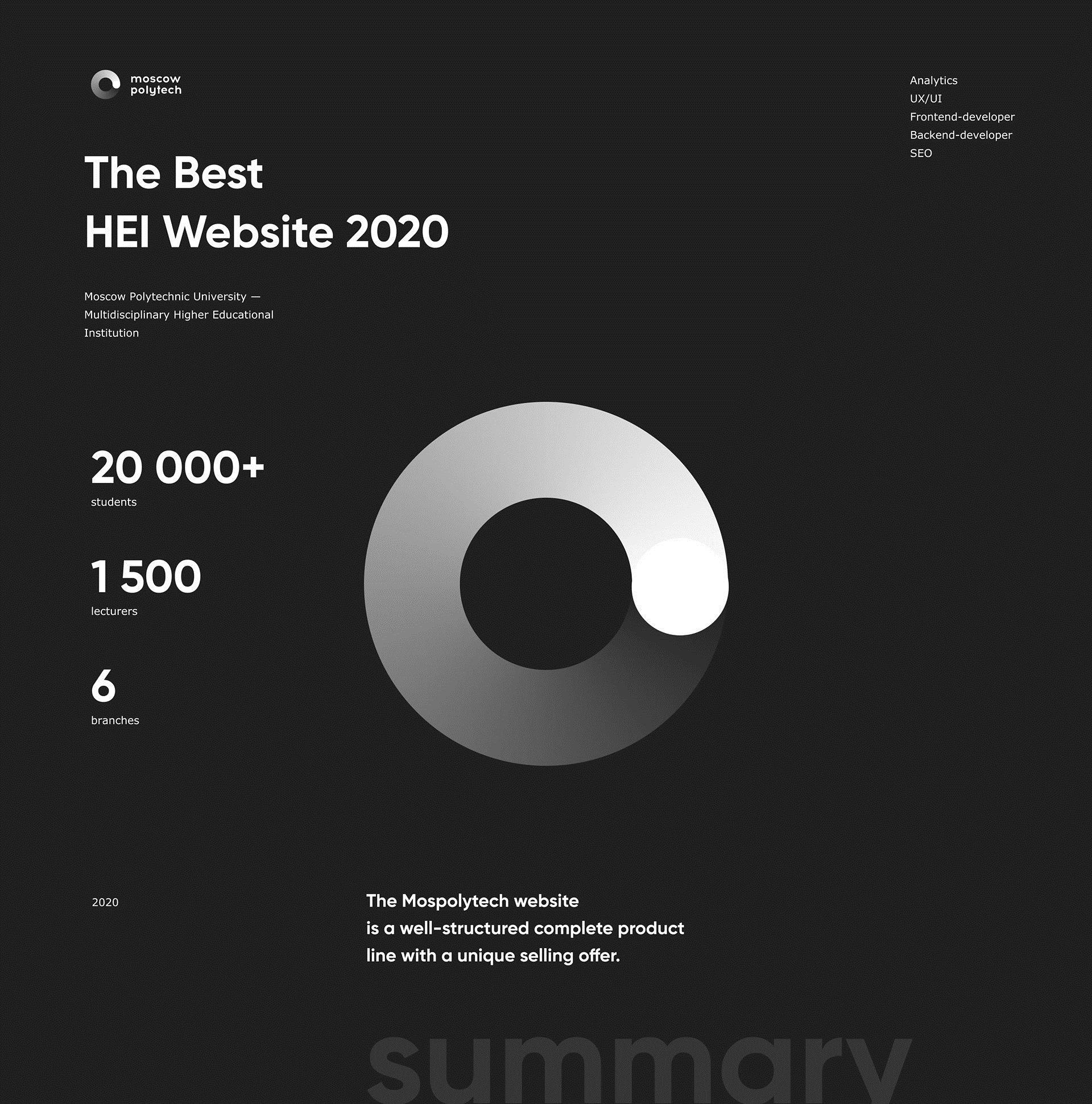 Алгоритм работы над произведением:
1. Выбор произведения, поиск оригинала2. Корректура текста3. Создание сценария4. Создание карточек персонажей5. Создание иллюстраций (теперь это "фрагменты")6. Создание краткого содержания и тестов 7. Создание макетов8. Передача папки со всеми материалами
Cоцсети
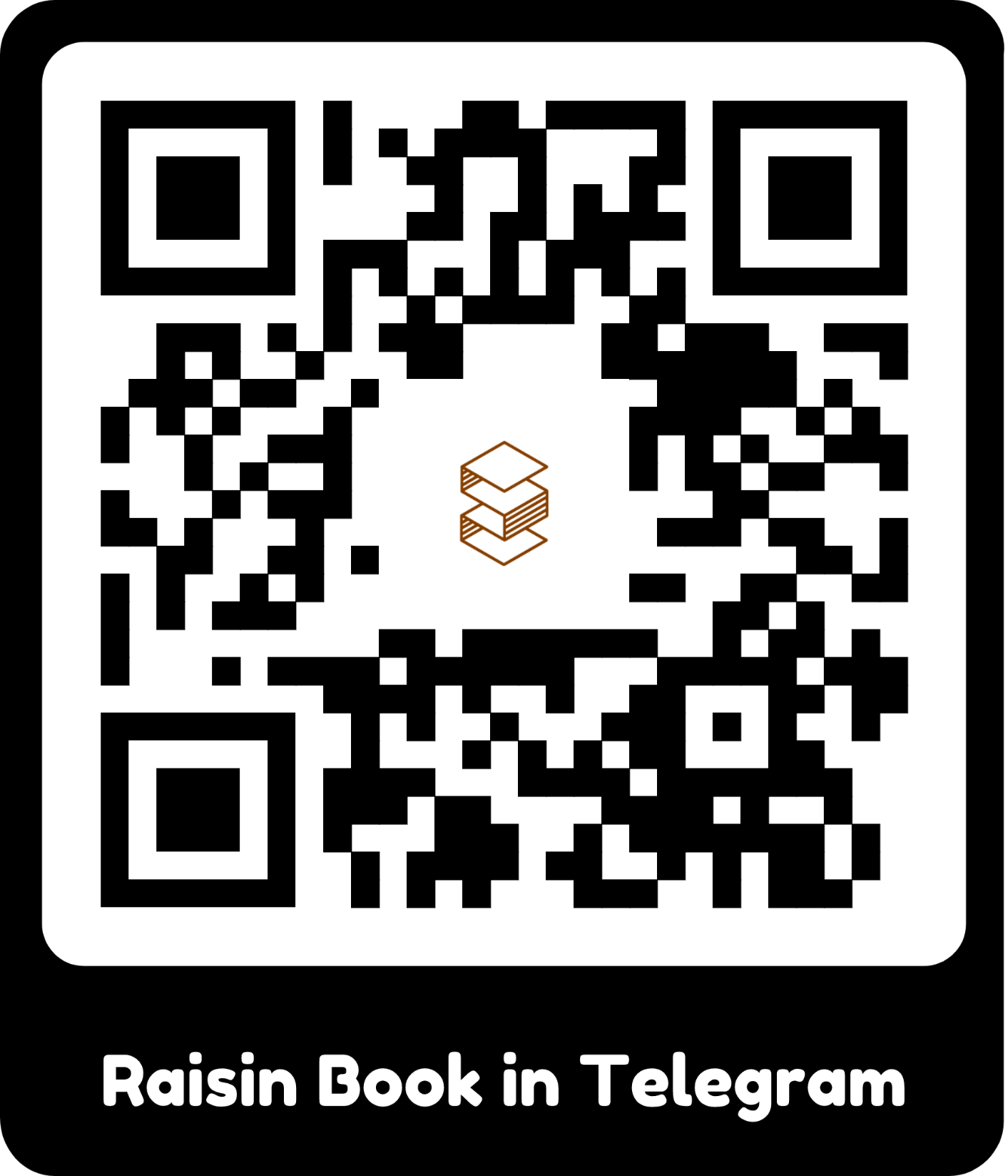 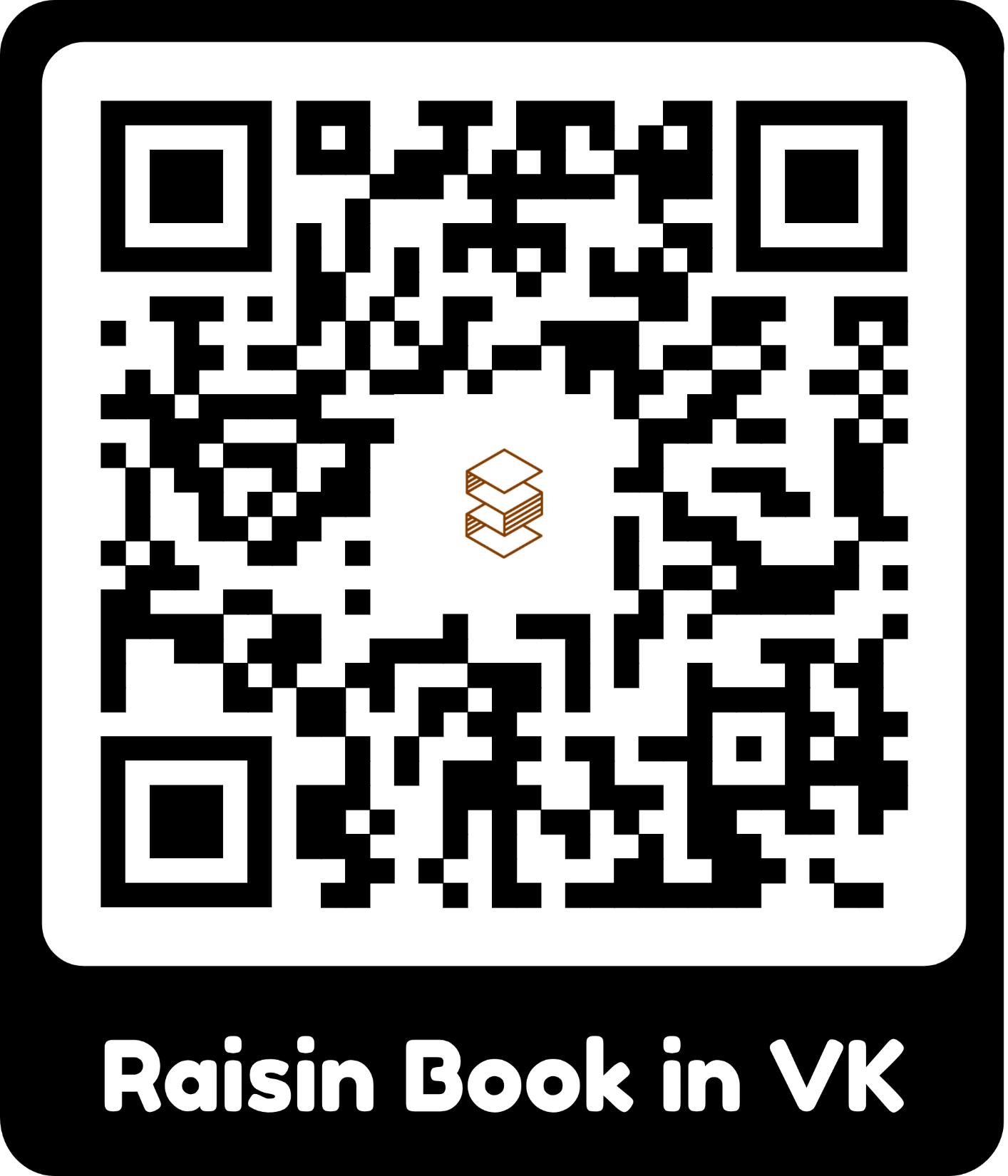 Спасибо за внимание!
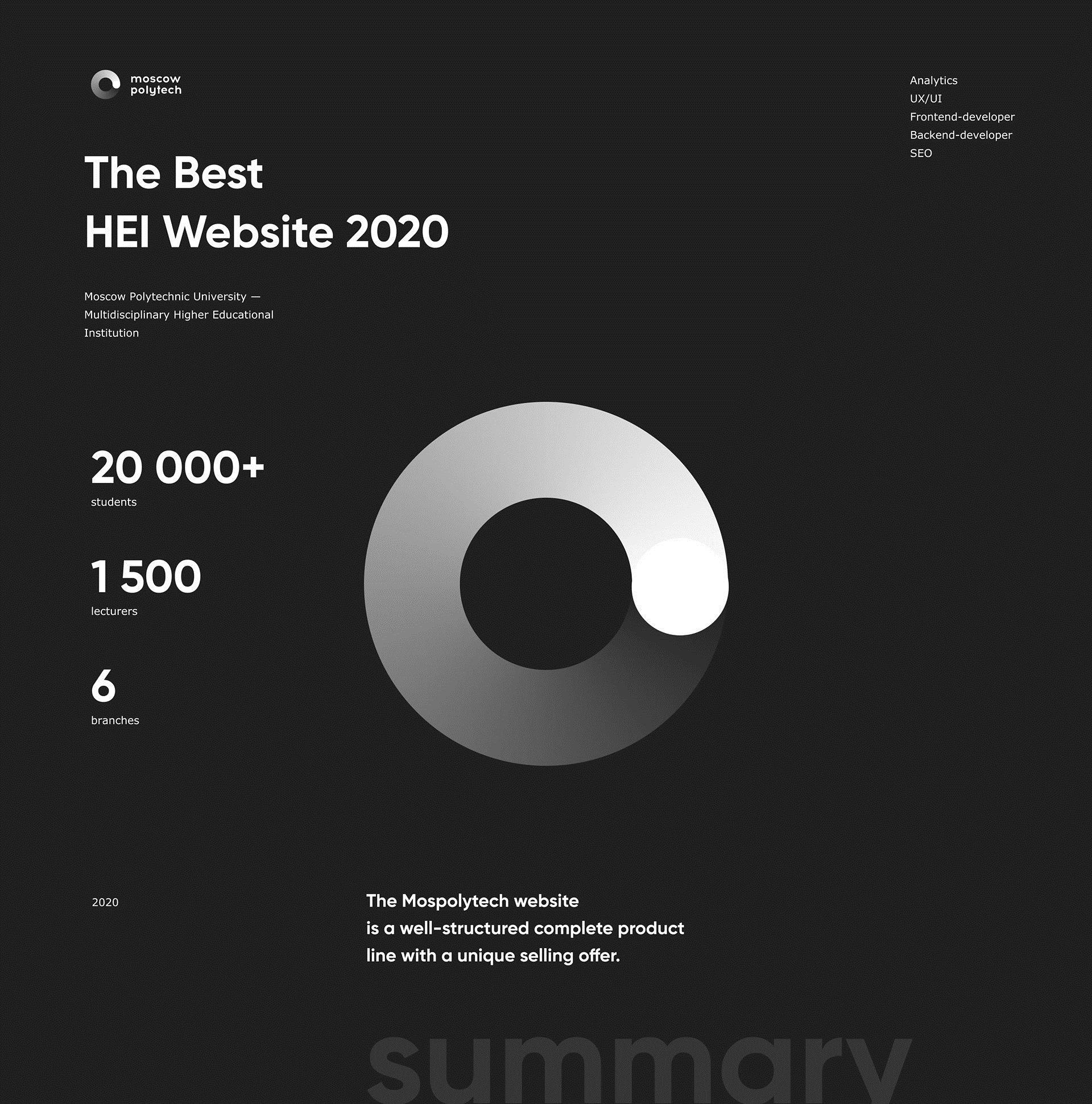